Coding for Modern Distributed Storage Systems: Part 1. Locally Repairable Codes
Parikshit Gopalan
Windows Azure Storage, Microsoft.
The data deluge …
Problem Statement: 
We generate insane amounts of digital data.
We expect it to be stored reliably and accessible anytime, anywhere.
And for free!

Total data in the cloud is of the order of few hundred Exabytes 
A terabyte hard drive costs $100.
Even storing raw data costs hundreds of millions.
Hardware is no longer cheap.

Currently, data centers consume up to 3 percent of all global electricity production while producing 200 million metric tons of carbon dioxide.
Data Storage: the basics
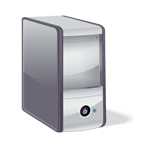 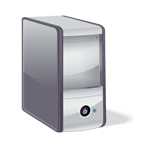 Goal: Tolerate one disk failure.

Duplication
2X overhead.
Quick recovery.

Simple XOR [RAID5]
Treat each disk as a bit vector.
1.2X overhead.
Slower recovery.
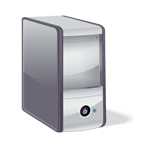 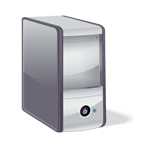 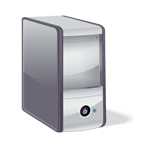 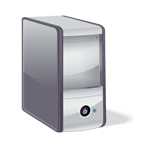 Data Storage: the basics
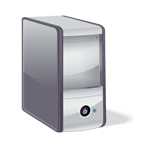 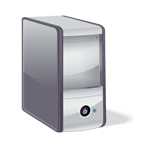 Goal: Tolerate two disk failures.

Triplication
3X overhead.
Quick recovery.

[6,4] Reed Solomon Code [RAID6]
1.5X overhead.
Slower recovery.
Need a larger field: each disk is a byte-vector.
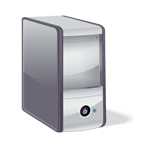 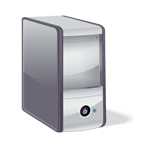 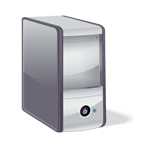 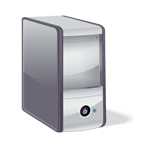 Data storage: the basics
Data storage: the basics
Degraded Reads
Typical failure scenario: a single disk fails or is prohibitively slow.
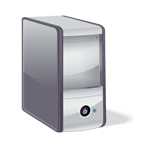 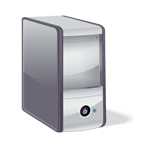 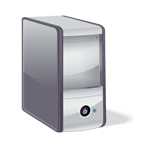 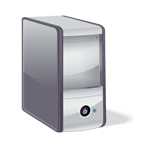 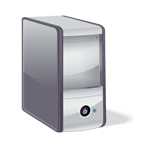 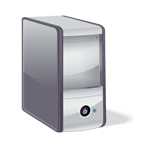 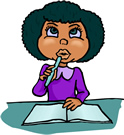 Degraded Reads
Typical failure scenario: a single disk fails or is prohibitively slow.
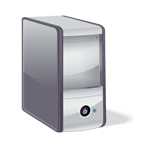 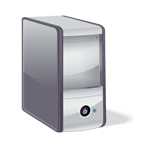 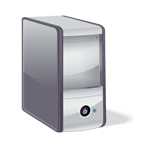 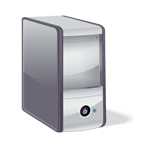 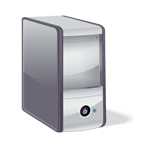 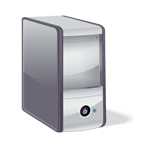 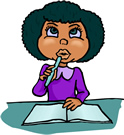 Disk Failure
Typical failure scenario: a single disk fails and needs to be replaced.
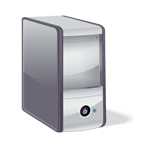 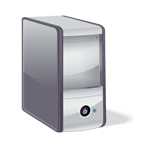 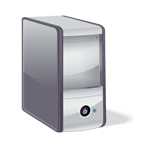 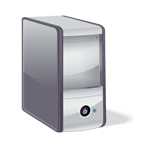 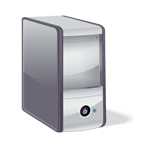 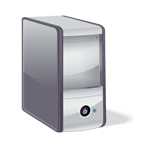 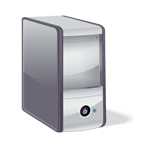 Can we do better?
Regenerating Codes [Dimakis-Godfrey-Wu-Wainwright-Ramachandran’10]
Metric: Network bandwidth.
Optimize the amount of data communicated to repair a single lost node.
Locally Repairable Codes [G.-Huang-Simitci-Yekhanin’12]
Metric: Number of disk reads.
Optimize the number of disk reads needed to repair a single lost node.
Part 1 of this Tutorial: LRCs
Part 1.1: Locality
Locality of codeword symbols.
Rate-distance-locality tradeoffs.

Part 1.2: Reliability
Beyond minimum distance: Maximum recoverability.
Constructions of Maximally Recoverable LRCs.
Locality[Chen-Huang-Li’07, Oggier-Datta’11, G.-Simitci-Huang-Yekhanin’12, Papailiopoulos-Luo-Dimakis-Huang-Li’12]
Locally Decodable/Testable Codes
Codes with data locality
Codes with all-symbol locality
Rate-distance-locality tradeoffs
Rate-distance-locality tradeoffs
Rate-distance-locality tradeoffs
Rate-distance-locality tradeoffs
Explicit codes with all-symbol locality.
Rate-distance-locality tradeoffs
Generalizations
Non-linear codes 
	[Papailiopoulos-Dimakis, Forbes-Yekhanin].
Vector codes 
	[Papailoupoulos-Dimakis, Silberstein-Rawat-Koyluoglu-Vishwanath, Kamath-Prakash-Lalitha-Kumar]
Codes over bounded alphabets 
	[Cadambe-Mazumdar]
Codes with short local MDS codes 
[Prakash-Lalitha-Kamath-Kumar, Silberstein-Rawat-Koyluoglu-Vishwanath]
Codes with local Regeneration 
	[Silberstein-Rawat-Koyluoglu-Vishwanath, Kamath-Prakash-Lalitha-Kumar…]
Towards locally decodable codes